Code of Interdependence
The purpose of this presentation is to contribute to change by giving a brief overview of what we expect from ourselves and from our business partners in terms of sustainability. 

The target groups are suppliers, employees as well as other people or companies that do business with us. 

Whereas this presentation will give you an introduction, we expect our main suppliers to carefully read the entire Code of Interdependence
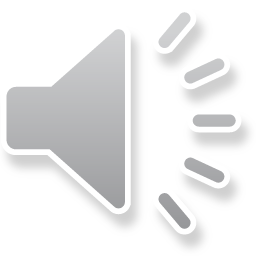 Stockholm July 2020
[Speaker Notes: Hensikten med denne presentasjonen er å bidra til endring! Den gir en oversikt over hva vi i Chiesi forventer av oss selv, og fra våre foretningspartnere når det gjelder bærekraft. Målgruppene for presentasjonen er leverandører, ansatte så vel som andre mennesker eller selskaper som driver forretninger med oss i Chiesi. Dette er en introduksjon, vi forventer at våre hovedleverandører leser nøye igjennom hele koden for gjensidig avhengighet]
A Code on Sustainability for Chiesi and its Partners
Chiesi have decided that we want to be part of the solution, not the problem.  
We want to inspire others and learn from the best.  
The 2030 Agenda for Sustainable Development is our roadmap and our B-Corp certification a tool that helps us stay on the path.
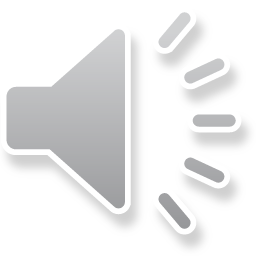 July 2020
[Speaker Notes: Chiesi har bestemt seg for å være en del av løsningen, ikke problemet. Vi vil inspirere andre og lære av de beste. Agenda 2030 for bærekraftig utvikling er vårt veikart, og vår B-corp- sertifisering, er verktøyet som skal hjelpe oss på veien.]
Code of Interdependence
Our Code of Interdependence is a set of values, objectives and tools that comes from the collaboration within Chiesi and the companies that are part of our Ecosystem.

Through the Code we recognize how necessary and urgent it is to act, with the awareness that each of us is indispensable to the other and that we are all responsible for future generations.
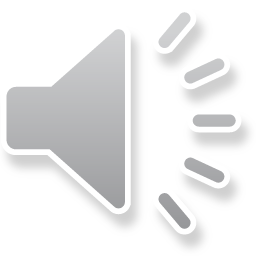 Stockholm July 2020
[Speaker Notes: Vår Kode for gjensidig avhengighet handler om Chiesi og selskapene som er en del av vårt økosystem. Gjennom koden understreker vi hvor nødvendig og presserende det er å handle, med bevissthet om at hver av oss er uunnværlig for den andre, og at vi alle er ansvarlige for fremtidige generasjoner.]
Chiesi Sustainability Vision
Our aspirations are based on the values TRUST, QUALITY, FAIRNESS, ACCOUNTABILITY and TRANSPARENCY.

We have let ourselves be inspired by the B Corp movement, United Nations SDGs and ILO, and finally by the industry specific PSCI initiative.

Our requirements and improvement actions are classified according to the relevant SDG and shall be implemented at minimum according to the national regulations and local laws. If the principles differ from national laws, the highest standard must be considered and applied. 

As a partner of Chiesi we hope and expect that you share the values and aspirations in this presentation. 

Together we can make a difference!
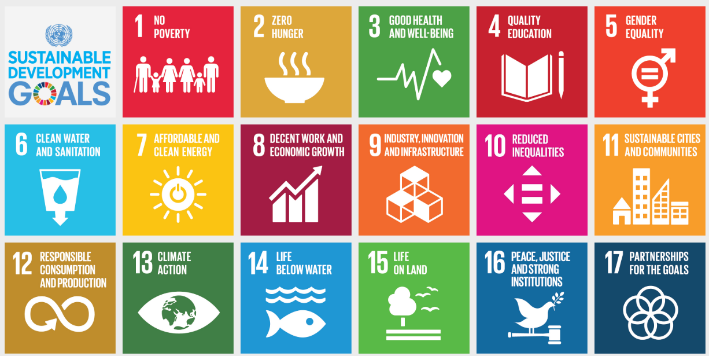 Note that there is a slight difference between the goals stressed in the Code and those in Chiesi’s Strategic Plan. The plan highlights SDG’s: 3,5,8,9,10,11,12,13 and 17.
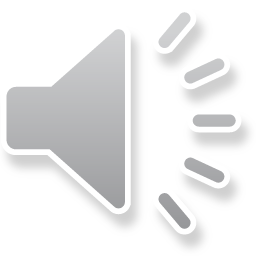 Stockholm July 2020
[Speaker Notes: Våre ambisjoner og mål er basert på verdiene TILLIT, KVALITET, RETTFERDIGHET, ANSVAR og ÅPENHET. Vi har latt oss inspirere av B Corp-bevegelsen, FNs SDG (sustainability development goals) mål og ILO(the international labour organisation), og til slutt av det bransjespesifikke PSCI-initiativet(Pharmaceutical Supply Chain Initiative). Kravene i koden er bygget opp rundt 9 av FNs 17 globale mål som Chiesi har valgt å prioritere. Som en samarbeidspartnerpartner av Chiesi håper og forventer vi at du deler verdiene og ambisjonene i koden. 
Sammen kan vi gjøre en forskjell!]
We support Goal 3: Good Health and Well-being
For us that means that we expect high levels of PRODUCT SAFETY, QUALITY COUNTRY REGULTIONS (i.e. that systems are in place to ensure that applicable laws, industry regulations etc. are followed) and TRAINING and CAPACITY BUILDING to reach the goals of the Code. 










For more specific information as well as information about our improvement areas, please see the Code of Interdependence
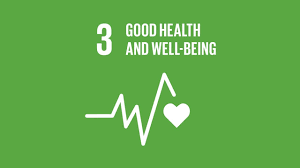 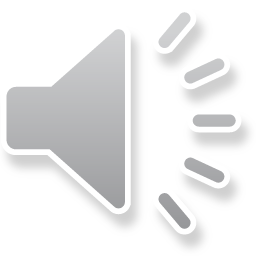 Stockholm July 2020
[Speaker Notes: God helse og velvære.
For oss betyr det at vi forventer oss høye nivåer av PRODUKTSIKKERHET, KVALITET, OPPLÆRING OG styrke vår KAPASITET for å nå målene i koden. Dvs at vi sørger for systemer som sikrer at gjeldende lover, bransjereguleringer osv blir fulgt.]
We support Goal 8: Decent work and economic growth
We expect, from ourselves and from our partners:
Fair working conditions, fair working hours, time off and leave
Fair wages and benefits. We shall pay for overtime, not withhold salaries or benefits as intimidation and pay our workers on time
Not to use child labor in any form and young workers (above minimum age) must not carry out work that hinders their education or health
That we avoid inhumane treatment and we envision an environment free of harassment and abuse, including establishing complaint mechanisms for employees





For more specific information as well as information about our improvement areas, please see the Code of Interdependence
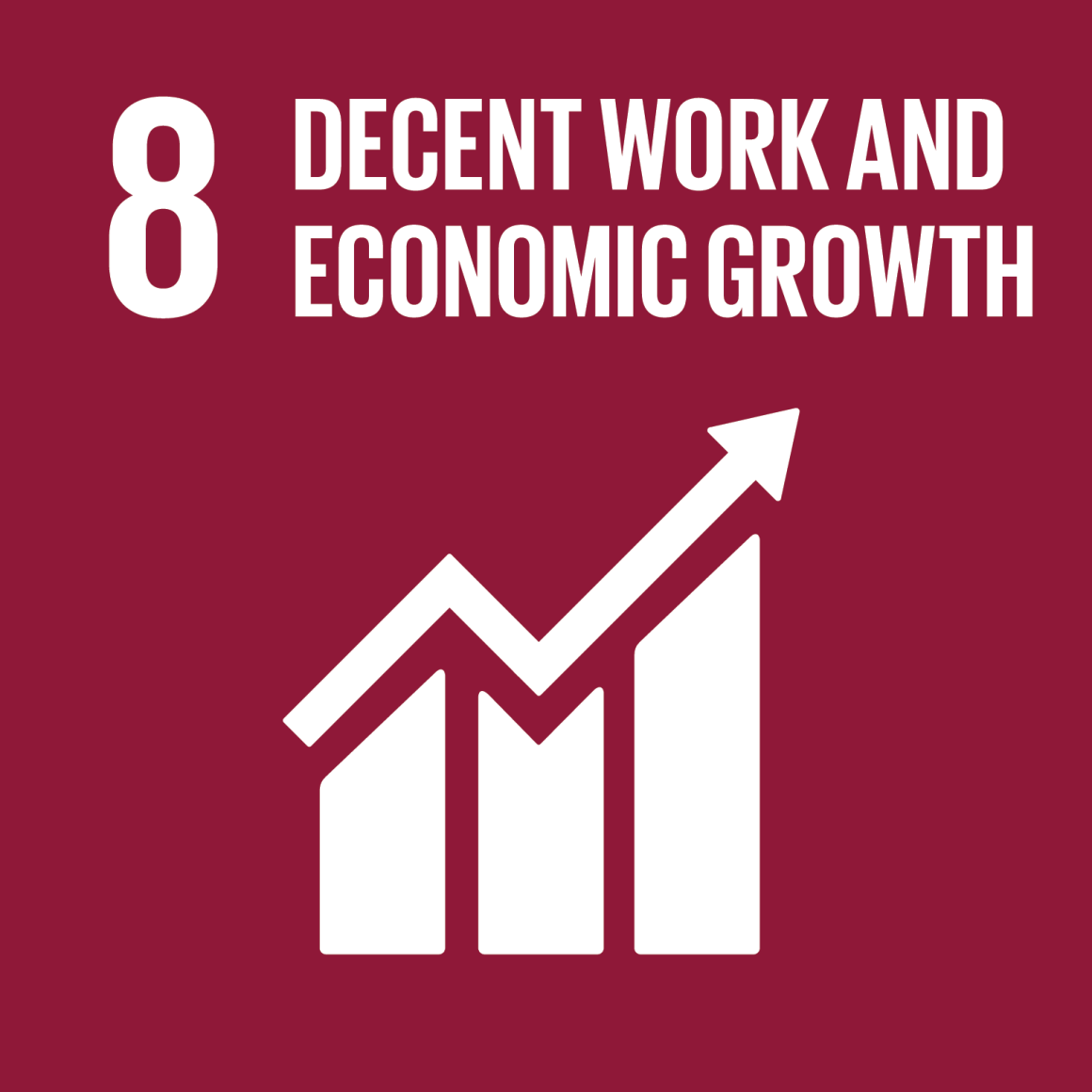 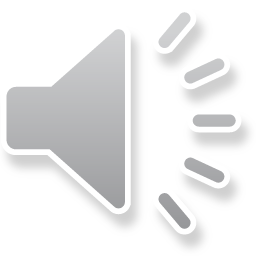 Stockholm July 2020
[Speaker Notes: Gode arbeidsvilkår og økonomisk vekst; 
Vi forventer følgende fra oss selv  - i Chiesi og våre samarbeidspartnere
Gode arbeidsvilkår, rimelig arbeidstid og permisjon etter gjeldende lover og regler
Minimum tarifflønnlønn og andre goder/fordeler 
Vi skal betale overtid og ikke holde lønn eller andre goder tilbake som en trussell. Vi skal betale våre ansatte som avtalt
Nulltolleranse for barnearbeid , og unge arbeidstakere (over minimumsalderen) må ikke utføre arbeid som hindrer deres utdannelse eller helse.
Vi skal unngå umenneskelig behandling og jobbe for et miljø uten trakassering og overgrep. Vi skal også etablere varslingssystemer og klageinstanser for ansatte]
We support Goal 8:continued
Workers protection, occupational health and safety, emergency plans. Prohibition of “modern slavery” (incl human trafficking)
Freedom of association (forming and joining labor unions, communicate with management etc.)
Implementation of system or processes for risk management and business continuity
Process safety (e.g. to prevent catastrophic releases of chemicals)







For more specific information as well as information about our improvement areas, please see the Code of Interdependence
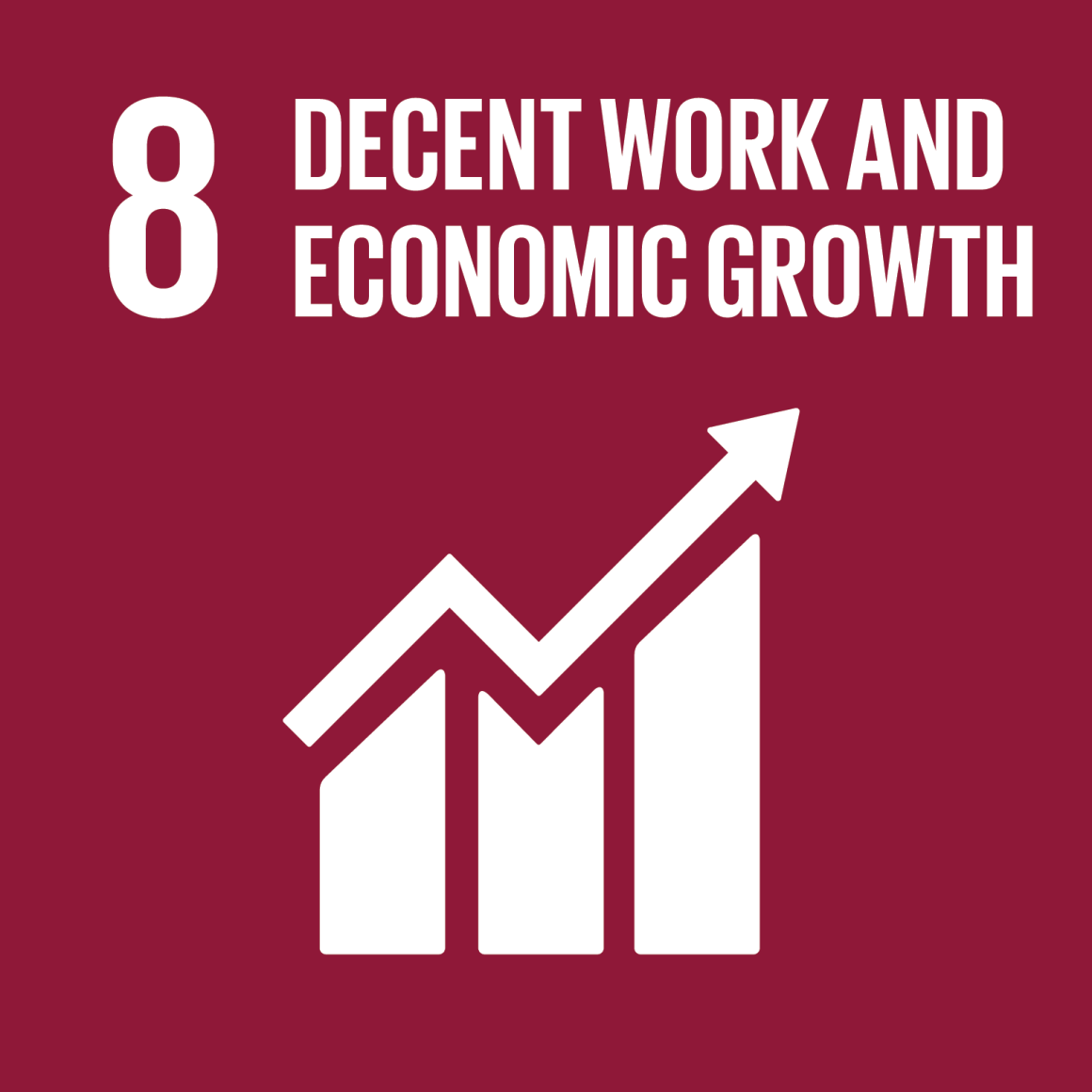 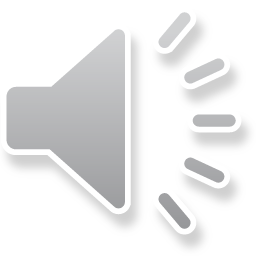 Stockholm July 2020
[Speaker Notes: Vi forventer også et godt og trygt arbeidsmiljø for de ansatte.  «Moderne slaveri" og menneskehandel er helt uakseptabelt. 
Arbeidstakere skal stå fritt til å danne og bli med i fagforeninger, kommunisere med ledelsen osv.  
Det skal eksistere systemer eller prosesser for risikostyring,  og hvordan virksomheten kan fortsette i en evt krise, eksempelvis som nå under Corona-pandemien.
Vi forventer høy sikkerhet under produksjon, inkludert bruk av kjemiske standarder for å forhindre utslipp av kjemikalier med eventuelle katastrofale følger]
We support Goal 9: Industry, innovation and infrastructure
We expect, from ourselves and from our partners:
scientific research and the development of technological capabilities  







For more specific information as well as information about our improvement areas, please see the Code of Interdependence
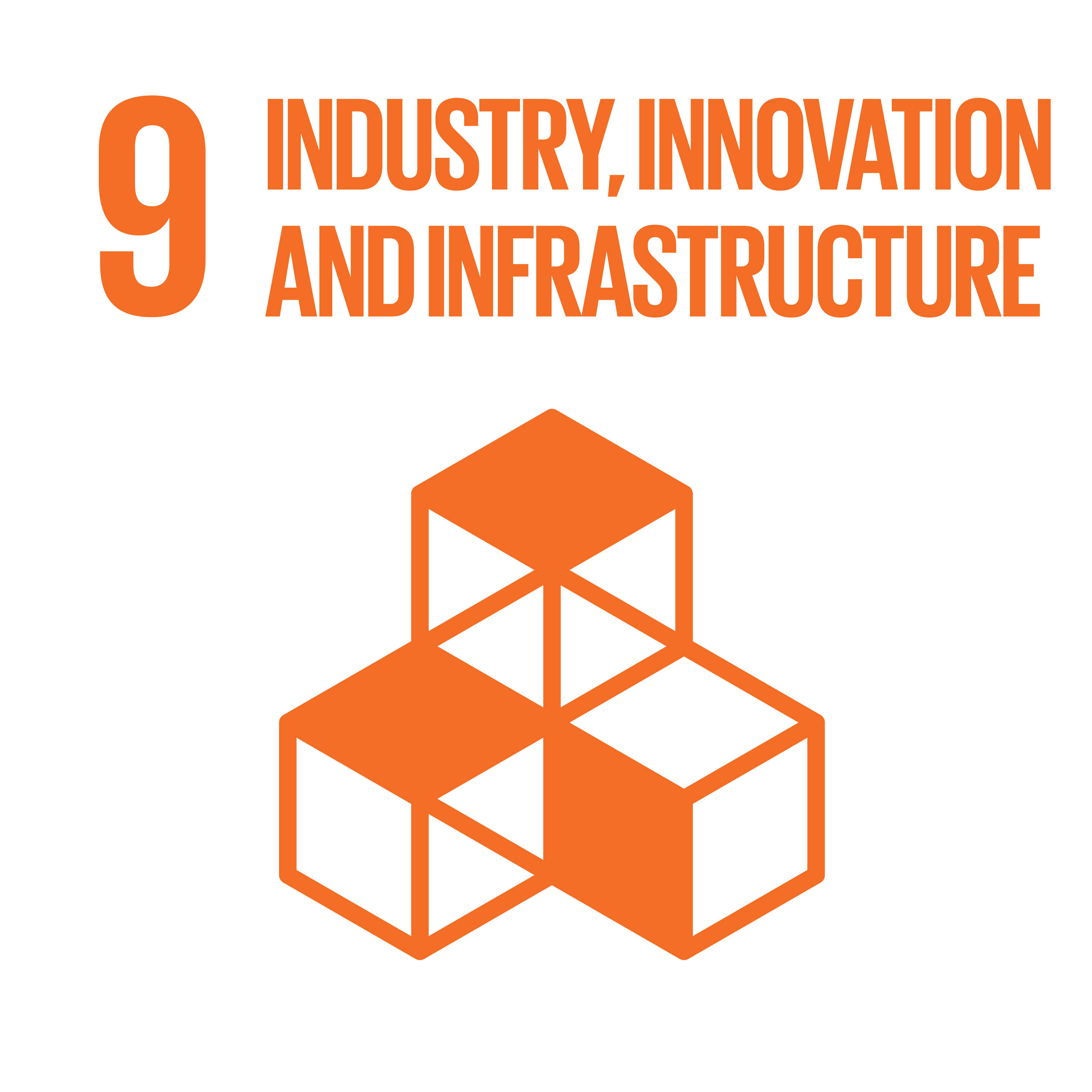 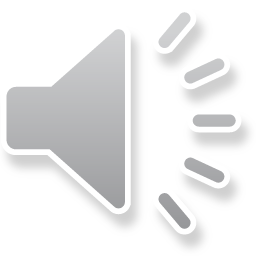 Stockholm July 2020
[Speaker Notes: Vårt bidrag til SDG 9 handler om forskning, teknologi og infrastruktur.
Chiesi og våre samardbeidspartnere skal fremme vitenskapelig forskning og kontinuerlig videreutvikling for å kunne bidra positivt tilbake til samfunnet.
SDG=sustainable developement goals]
We support Goal 10: Reduced Inequalities
We expect, from ourselves and from our partners:

Inclusion and diversity policies as well as implementation of programs to support inclusion in the workplace, from a cultural, capacity building and human relationship point of view
That we ensure equal opportunities and non-discrimination. We shall apply freedom from discrimination and equal opportunities to all stages, from the recruitment process, to working conditions, remuneration, professional development, promotion, contract termination and reporting of issues. All decision regarding the professional status of an employee should be based on ability, merit and performance. 
We shall investigate complaints with a formal unbiased and fair process and take corrective action if needed. 






For more specific information as well as information about our improvement areas, please see the Code of Interdependence
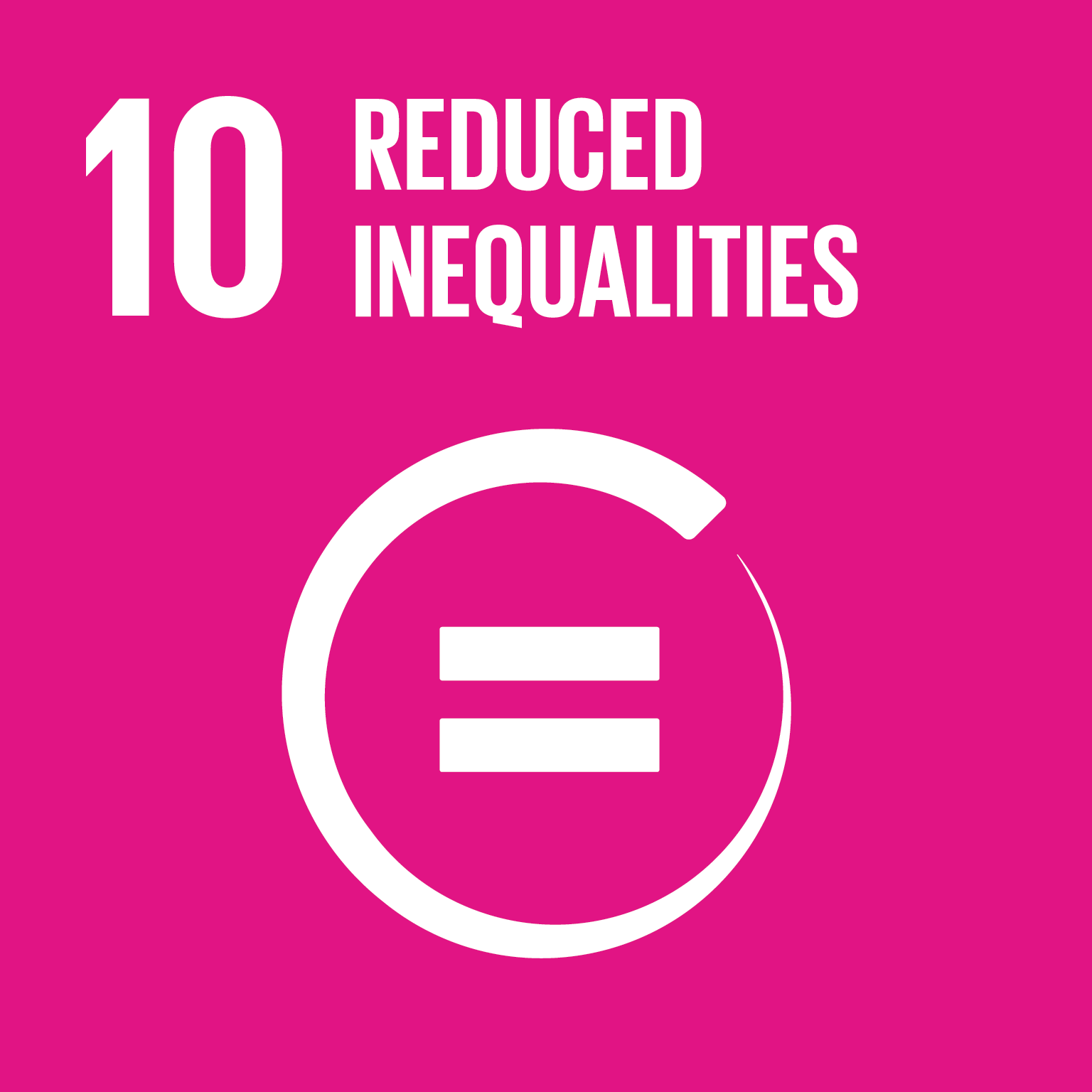 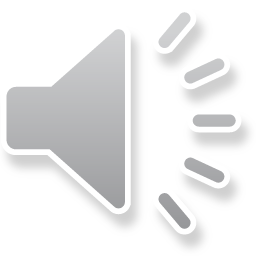 Stockholm July 2020
[Speaker Notes: Jevne ut forskjellene, 
Punktet handler om forventningene Chiesi har til seg selv og sine partnere: 
At vi har retningslinjer for inkludering og mangfold samt implementering av programmer for å støtte integrering på arbeidsplassen.
Vi skal hindre diskriminering og gi like muligheter i alle ledd, fra rekrutteringsprosessen, til arbeidsforhold, lønn, faglig utvikling, forfremmelse og oppsigelse
Alle avgjørelser angående den ansattes profesjonelle status skal være basert på evne, prestasjoner og dyktighet.
 Vi skal undersøke klager i en formell upartisk og rettferdig prosess og iverksette korrigerende tiltak om nødvendig.]
We support Goal 12: Responsible consumption and production
We shall put in place processes and waste disposal that do not harm the environment and we should have systems in place to ensure the safe handling, movement, storage, disposal, recycling, reuse or management of raw materials and waste as well as abate air emissions. 
We are committed to the responsible use of chemicals.
We shall have systems in place to ensure the safe management of wastewater discharges. 
We act in an environmentally responsible manner and we shall limit the use of energy, scarce resources and natural resources subject to continuous impoverishment (as clean water, wood, etc).






For more specific information as well as information about our improvement areas, please see the Code of Interdependence
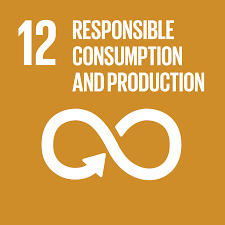 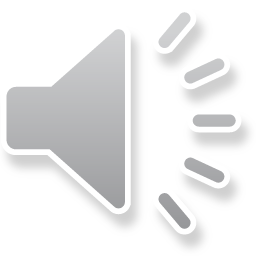 Stockholm July 2020
[Speaker Notes: Fornuftig(ansvarlig)  forbruk og produksjon.
Vi skal få på plass prosesser og avfallsssystemer som ikke skader miljøet. De skal sikre håndtering, transport, lagring, avhending, resirkulering, gjenbruk og håndtering av råvarer og avfall,  samt redusere (luft)utslipp . 
Vi er forpliktet til å bruke kjemikalier på en ansvarsfull måte. Vi skal ha en sikker håndtering (av utslipp) av avløpsvann. Vi handler på en miljømessig forsvarlig måte, og vi vil begrense bruken av energi, redusere bruken av ressurser og naturressurser som stadig minker (som for eks rent vann).]
We support Goal 12: Responsible consumption and production
We shall be open to share our environmental impacts through communication tools and information exchange.  
We shall inform Chiesi transparently of any problems or difficulties in applying this code of conduct. 
We shall be available for external audits from Chiesi, or any other third party on behalf of Chiesi, in order to verify the compliance with and implementation in practice of the principles reported in this document. We shall work together to optimize the audits of our activities, facilities or laboratories through a transparent and continuous exchange of information. We generate clear and shared procedures and concrete application guidelines







For more specific information as well as information about our improvement areas, please see the Code of Interdependence
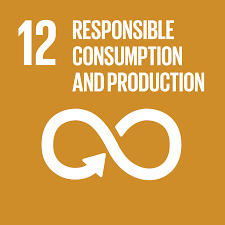 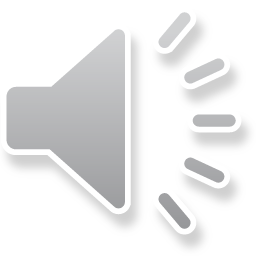 Stockholm July 2020
[Speaker Notes: Vi skal åpent kommunisere og informere om vår miljøpåvirkning. Vi i Chiesi og våre samarbeidspartnere skal ha en god og åpen dialog om eventuelle problemer eller vanskeligheter med å etterleve de etiske retningslinjene. Vi skal være tilgjengelige for eksterne revisjoner fra Chiesi, eller andre tredjeparter på vegne av Chiesi. Det for å verifisere etterlevelsen og implementering av prinsippene som er rapportert i dette dokumentet. Vi vil samarbeide for å optimalisere revisjonene av våre aktiviteter, anlegg og laboratorier gjennom en åpen og kontinuerlig utveksling av informasjon.]
We support Goal 13: Climate Action
We shall have systems in place to map, monitor and manage all emissions in a transparent manner
We shall gradually reduce our carbon footprint to actively reduce global adverse climate impacts, limiting as much as possible the use of energy and scarce resources 






For more specific information as well as information about our improvement areas, please see the Code of Interdependence
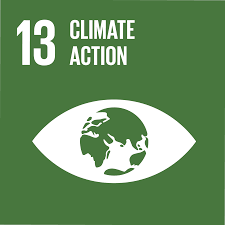 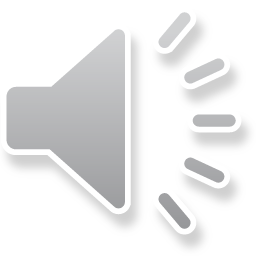 Stockholm July 2020
[Speaker Notes: Klimahandlinger:

Klimahandlinger
Vi vil ha systemer for å kartlegge, overvåke og håndtere alle utslipp på en transparent måte. Vi reduserer vårt karbonavtrykk gradvis for aktivt å redusere den globale negative klimaeffekten. Videre vil vi også begrense  bruken av energi og minkende/knappe? ressurser så mye som mulig.
?- hvilket  ord er best?]
We support Goal 15: Life on Land
We shall prevent and mitigate accidental spills and releases to the environment. 
We respect animals. All companies conducting animal testing shall promote animal welfare, by ensuring that all animals under their care have access to food, water, adequate accommodation etc.
We shall identify, address and mitigate any risk related to the mining of minerals originating from regions at high risk.








For more specific information as well as information about our improvement areas, please see the Code of Interdependence
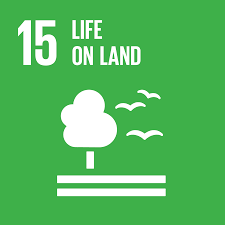 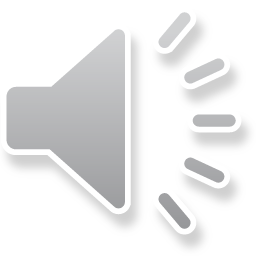 Stockholm July 2020
[Speaker Notes: Økosystemet/-er og biologisk mangfold:
Vi vil forhindre og redusere utilsiktet forsøpling og utslipp i miljøet. Vi respekterer dyr og  selskaper som utfører dyreforsøk  skal fremme dyrevelferd. Dvs at alle dyrene i deres omsorg  skal ha tilgang til mat, rent vann, tilstrekkelig innkvartering osv. Vi skal identifisere, adressere og redusere enhver risiko knyttet til utvinning av mineraler som stammer fra regioner med høy risiko. Eksempelvis områder i konflikt eller hvor menneskerettighetsbrudd finner sted.]
We support Goal 16: Peace, Justice and strong institutions
We shall act with integrity and conduct our business in an uncompromised ethical way. 
We shall declare promptly and in a clear way any conflict of interest that may affect the business. 
We shall have mechanisms to track employees or community complaints or non-compliance issues against internal and external obligations and commitments that are previously investigated and solved.  
We shall comply with all applicable environmental regulations 
We shall design and implement a set of comprehensive internal policies and procedures for managing all relevant environmental issues





For more specific information as well as information about our improvement areas, please see the Code of Interdependence
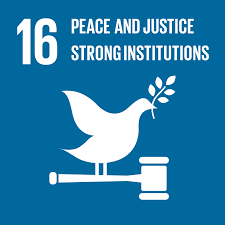 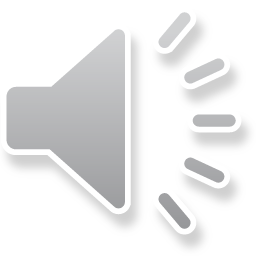 Stockholm July 2020
[Speaker Notes: Fred og rettferdighet:
 Vårt bidrag til det globale bærekraftsmålet punkt 16; et fredelig og inkluderende samfunn, omfatter: foretningsdrift med fokus på integritet og etikk 
vi skal tydelig kommunisere ventuelle interessekonflikter som kan påvirke selskapets drift
(punktet omfatter også) utarbeidelse av interne prosedyrer for sporing av klager fra ansatte, andre intresenter, evt problemer med manglende overholdelse av interne og eksterne forpliktelser
overholdelse av til enhver tids gjeldende miljøbestemmelser, reguleringer og lovverk 
utforming og implementering av interne retningslinjer  for å håndtere alle relevante miljøspørsmål]
We support Goal 16: Peace, Justice and strong institutions
We do not except or pay bribes or other inappropriate financial or material resources.
We shall implement a fair and ethical system of hiring
We shall provide to our employees a written copy of their employment contract or letter
We shall protect the privacy of our company, employees, patients, or any collaborator by safeguarding and make proper use of all confidential information in our possess. 





For more specific information as well as information about our improvement areas, please see the Code of Interdependence
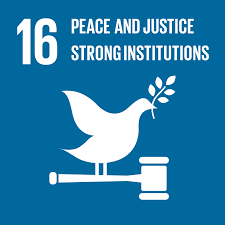 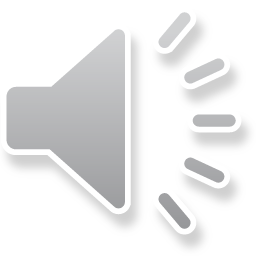 Stockholm July 2020
[Speaker Notes: Vi verken aksepterer  eller betaler bestikkelser eller andre upassende økonomiske eller transaksjoner. Vi følger de til enhver tid gjeldene arbeidsmiljølovgivning. Vi har rettferdige. Vi gir alle våre ansatte en skriftlig kopi av arbeidskontrakten. Vi vil beskytte integriteten til vårt firma, ansatte, pasienter og samarbeidspartnere ved å beskytte all konfidensiell informasjon eller sensitiv personlig data som er tilgjengelig for oss.]
We support Goal 17: Partnerships for the Goals
We shall broaden the perimeter of application of the Code of Conduct by influencing our suppliers and Ecosystem to implement the principles described above. The purpose is to ensure that suppliers of products and services also can initiate a program and live up to the principles in responsible sourcing standards. 
Chiesi suppliers are required to inform their own suppliers of products and services on Chiesi standards set out in the Code of Conduct. Chiesi shall likewise ensure that suppliers of products and services meet these standards. 
We shall effectively communicate the principles of the Code to our employees.




For more specific information as well as information about our improvement areas, please see the Code of Interdependence
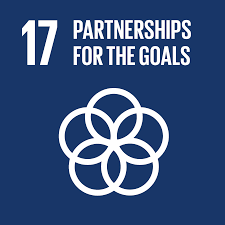 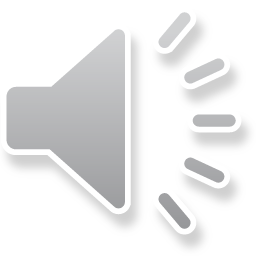 Stockholm July 2020
[Speaker Notes: Til slutt, vårt bidrag til det siste SDG , punkt 17; partnerskap
Vi vil utvide omfanget av de etiske retningslinjer ved å påvirke våre leverandører og andre partnere til å implementere prinsippene beskrevet ovenfor og i kodene. Hensikten er å sikre at leverandører av produkter og tjenester skal overholde prinsippene i deres forsyningskjeder. Det forventes derfor at Chiesi-leverandører informerer sine egne leverandører av produkter og tjenester om standardene beskrevet i Code of Conduct. Chiesi skal også sikre at leverandører av produkter og tjenester overholder disse standardene. Vi skal effektivt kommunisere prinsippene i koden til våre ansatte.]
Conclusion
Thank you for your attention! 

If you want to have more details or if there is anything in this presentation that you don’t understand, please read the Code of Interdependence or talk to anyone at Chiesi. Likewise if you disagree or can’t comply with the aspirations presented in this presentation or in the Code you also need to contact Chiesi to discuss further. 

	Sustainability isn’t always easy – that’s why we must 	cooperate and learn from each other!
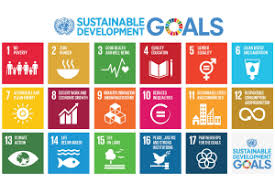 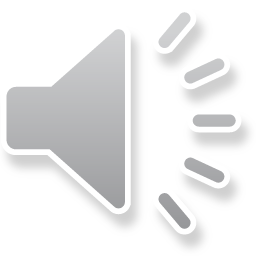 Stockholm July 2020
[Speaker Notes: Takk for oppmerksomheten! 
Ønsker du mer informasjon eller hvis det er noe i denne presentasjonen du ikke forstår, kan du lese koden for gjensidig avhengighet eller ta kontakt  med noen i Chiesi. Likeledes om du er uenig eller ikke kan oppfylle ambisjonene som er uttrykt i denne presentasjonen eller i koden, kontakt Chiesi for å diskutere videre/videre diskusjon
Bærekraft er ikke alltid lett -  derfor må vi samarbeide og lære av hverandre!]
Sustainability plan for Chiesi Nordic 2020-22
Goal 5. Demand and encourage suppliers to commit to sustainability best practice

 

Goal 6. Ensure high work-place well-being
Goal 7. Encourage continuous learning and improvement 
Goal 8. Reduce risk of irregularities at Chiesi Nordic
Goal 9. Use company resources and strengths to improve well-being of others
PLANET
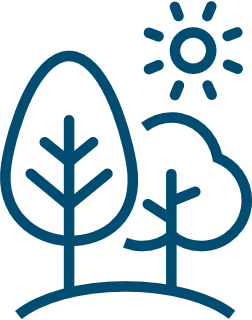 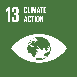 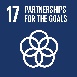 Goal 1. Reduce CO2 emissions by at least 40% per employee between 2019-2022 
Goal 2. Adopt a more circular approach to consumption 


Goal 3. Ensure that Chiesi products benefit those in need of them
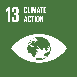 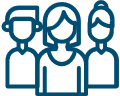 PEOPLE
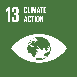 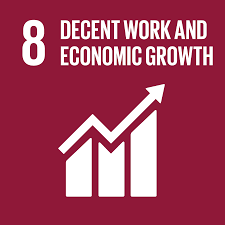 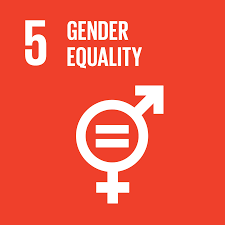 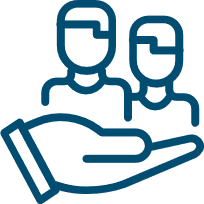 PATIENTS
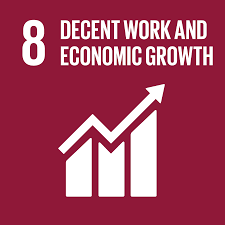 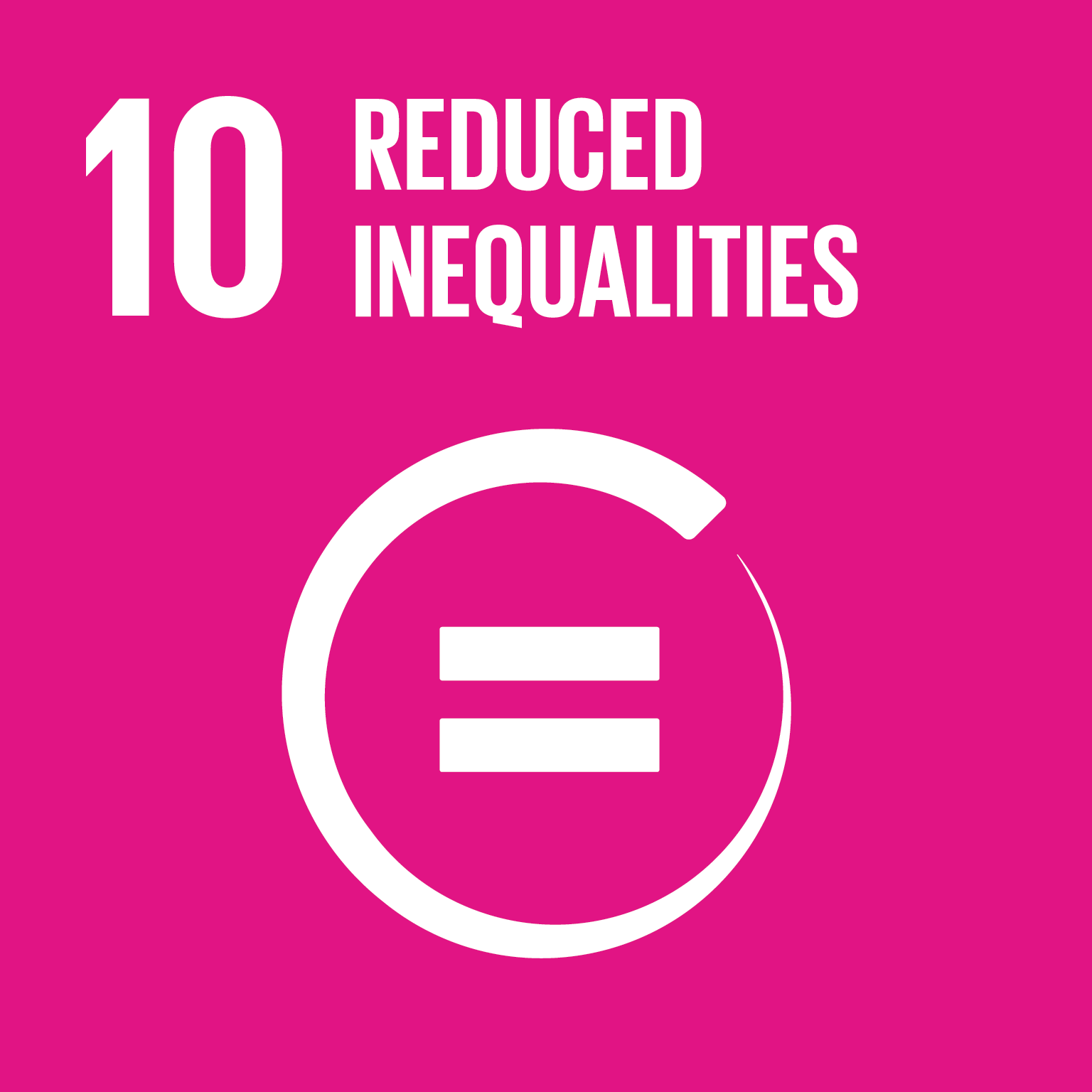 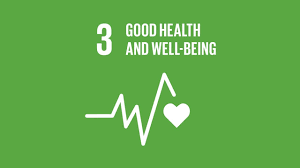 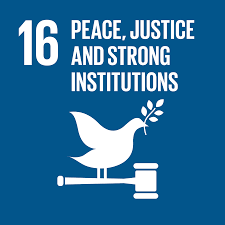 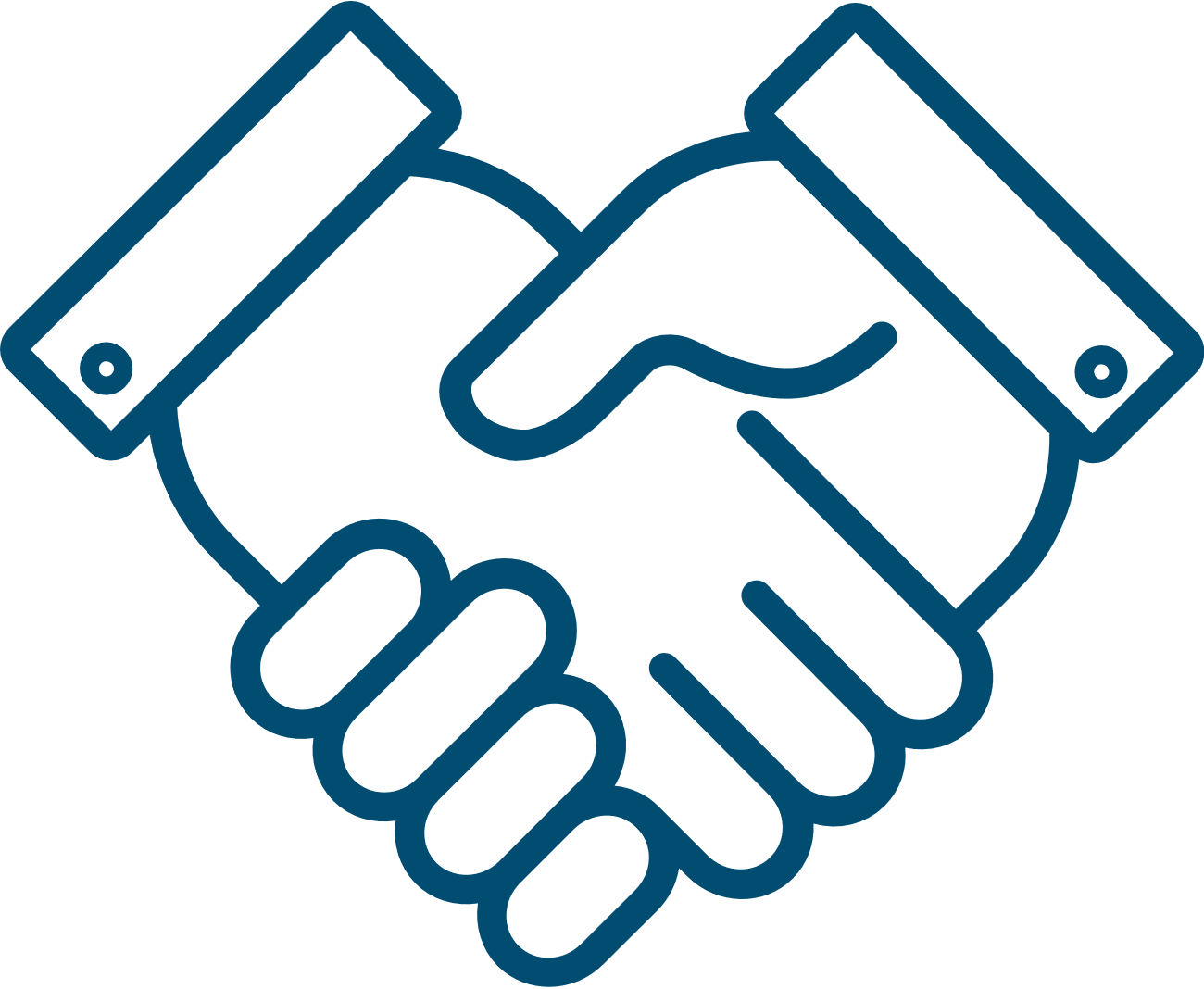 PARTNERSHIP
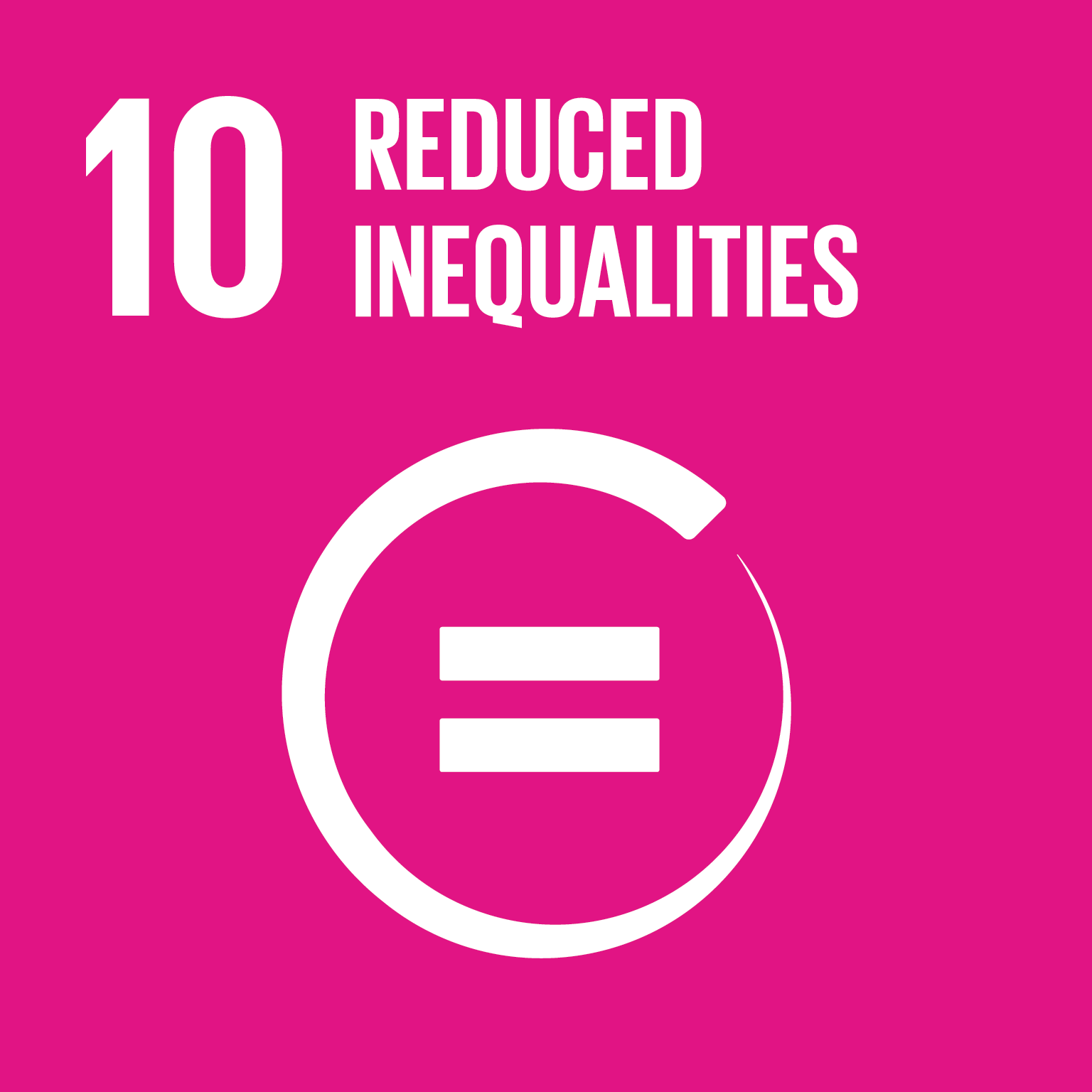 Goal 4. Inspire other pharmaceutical companies to improve their sustainability work
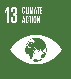 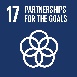 [Speaker Notes: These are Chiesi Nordics Sustainability goals 2020-2022. They are grouped according to 4 focus areas that Chiesi has: Planet, Patients, Partnership and People]
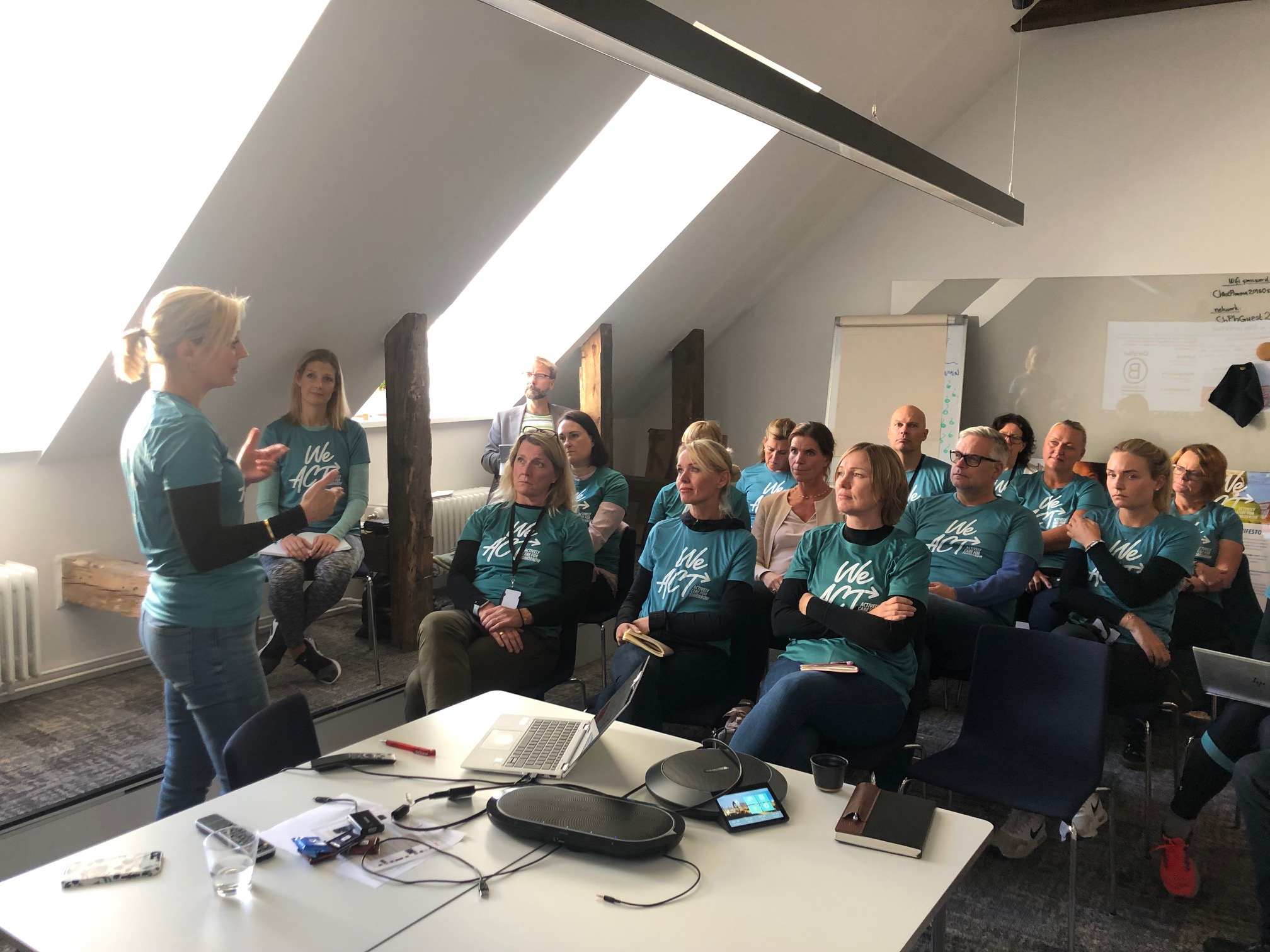 A call for Action!
Digital signatures				Transparent intranet
	More electric vehicles 			Inform about B-Corp!
  Update agreement templates	Tips & Tricks		
			More video conference – less flying
Reward sustainable innovations!		Plan our sales trips better
		Offer our skills to those who need them
Serve climate smart lunches	Equality of benefits
		Influence others!		Follow-up meetings on Skype
     		Make our products available to those who need them	Investing our pension funds sustainably